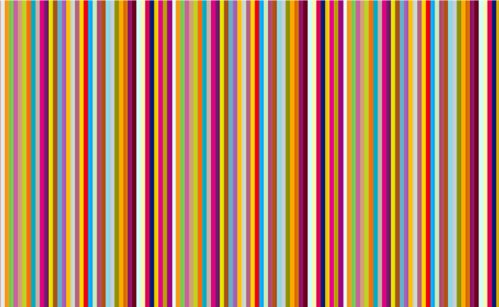 5
Escuela Normal de Educación Normal
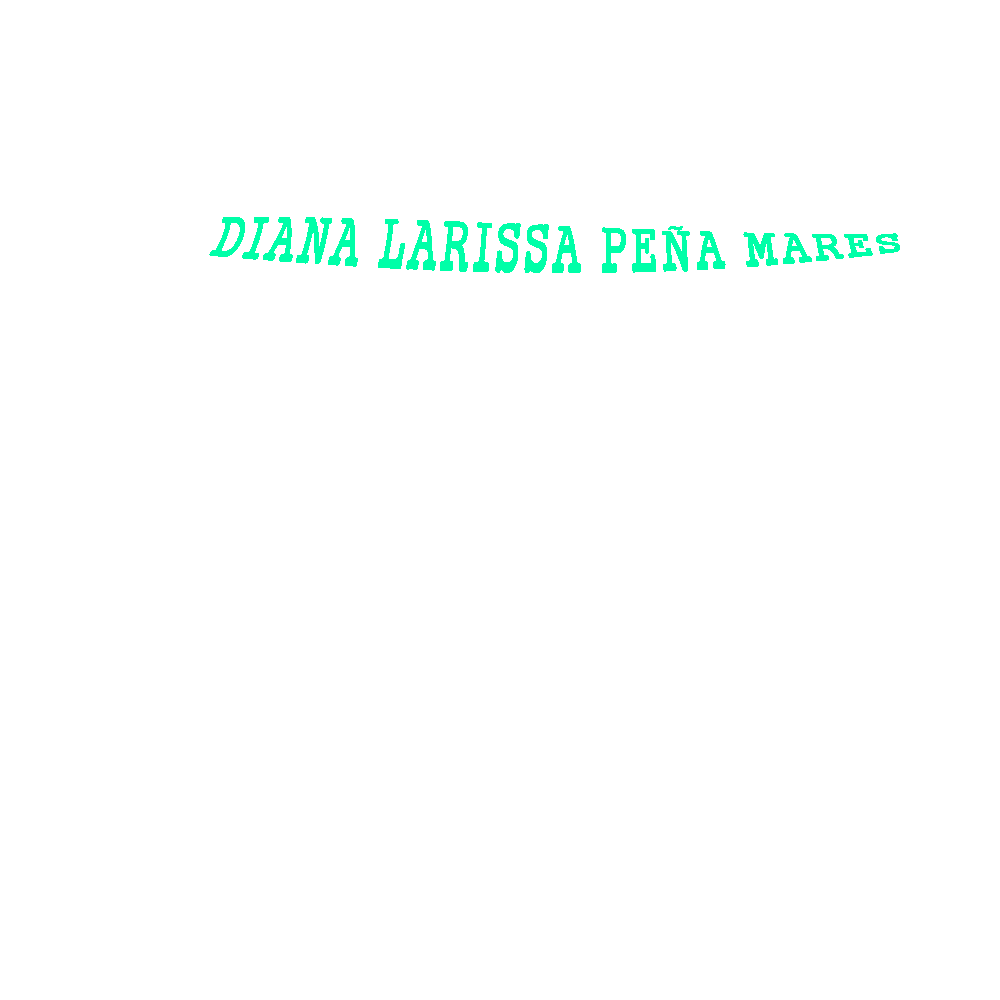 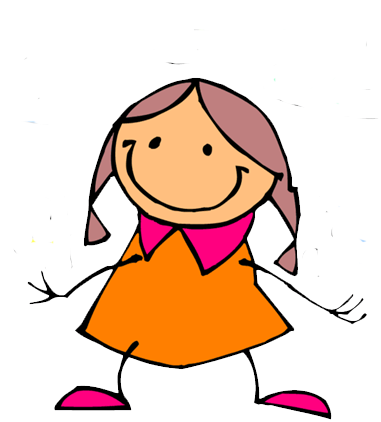 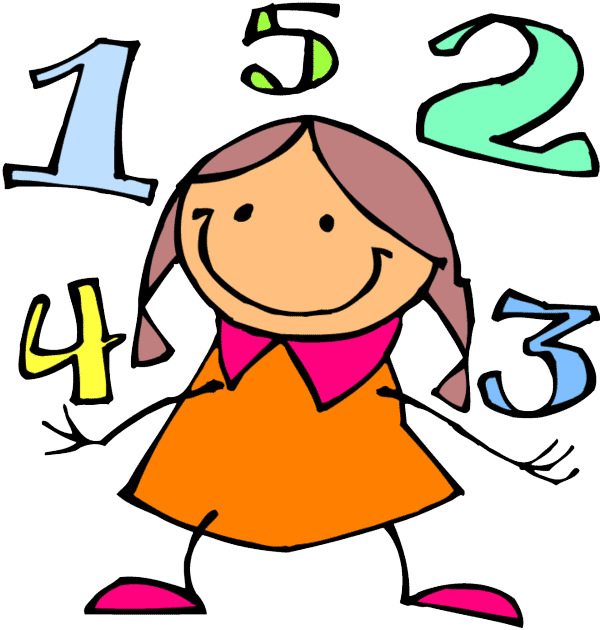 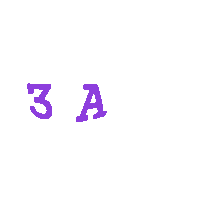 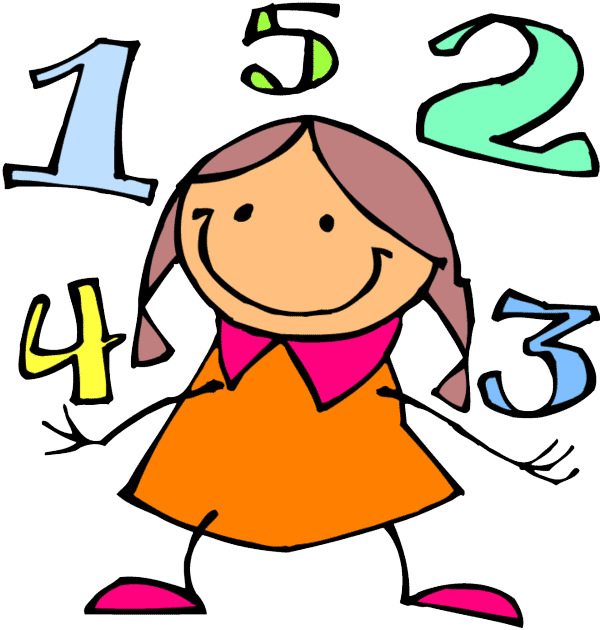 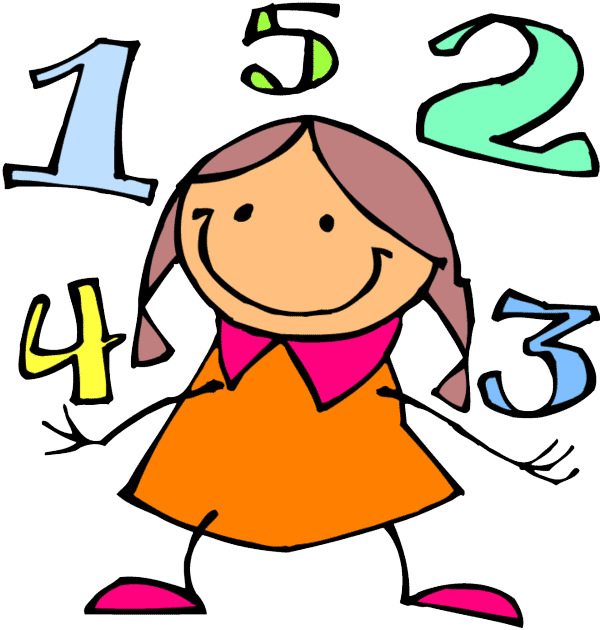 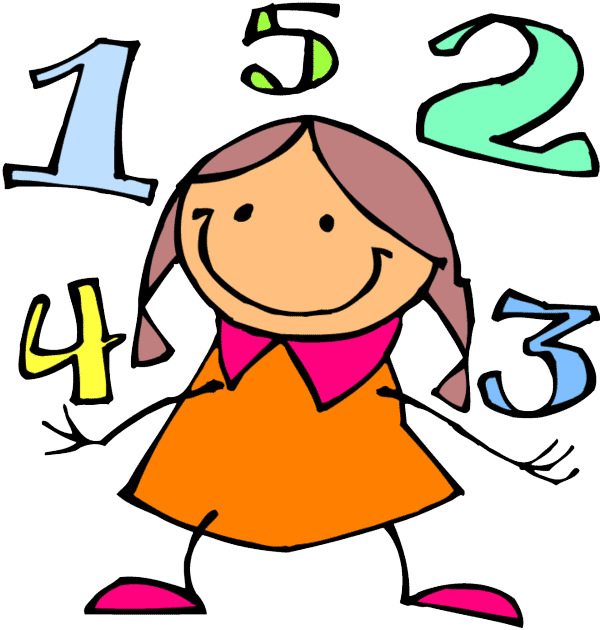 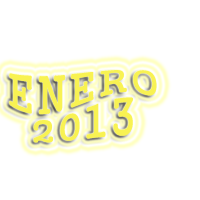 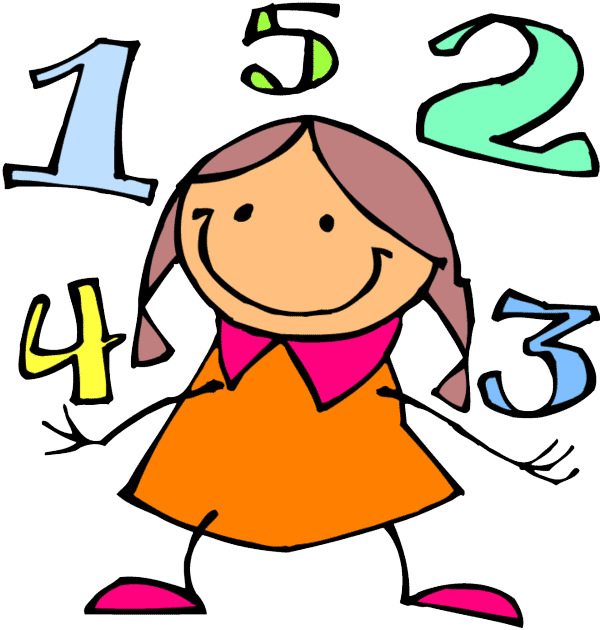 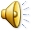 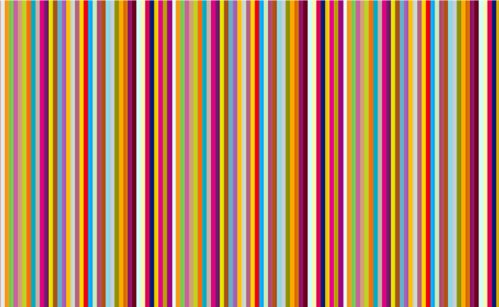 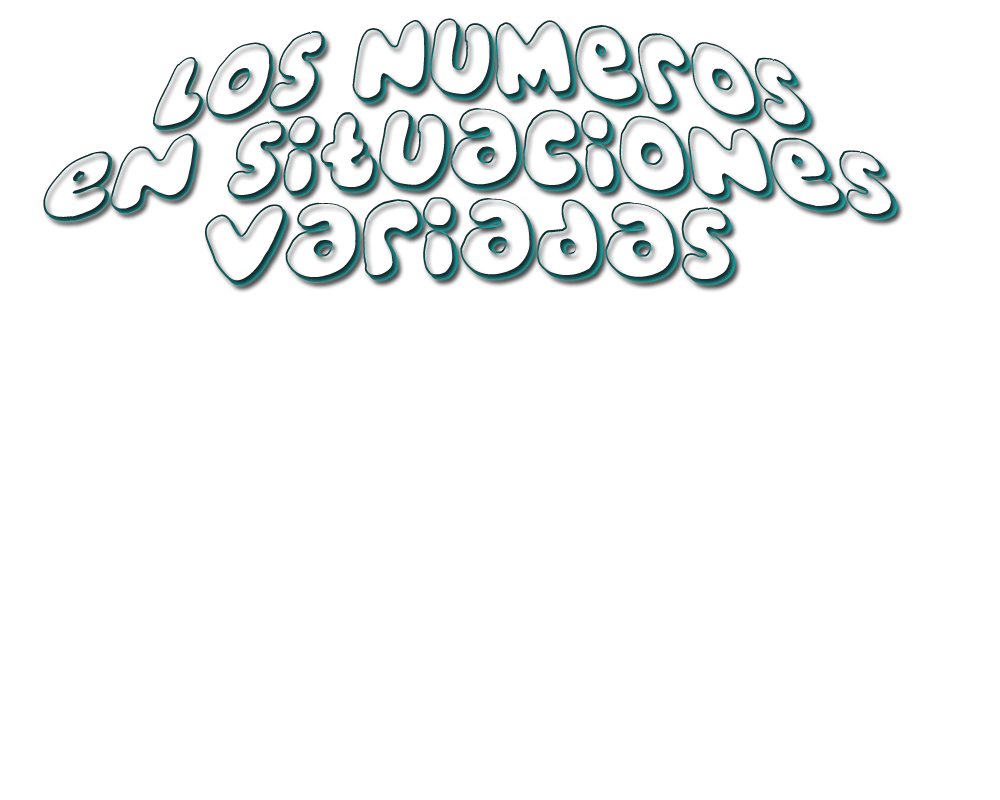 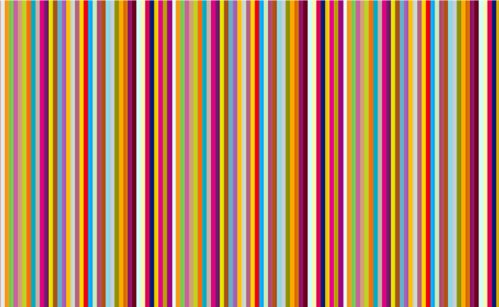 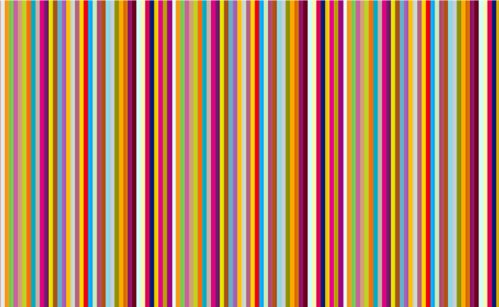 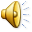 Menú Principal
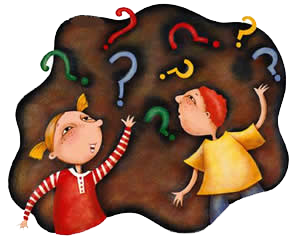 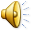 Los números
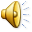 Que Número falta
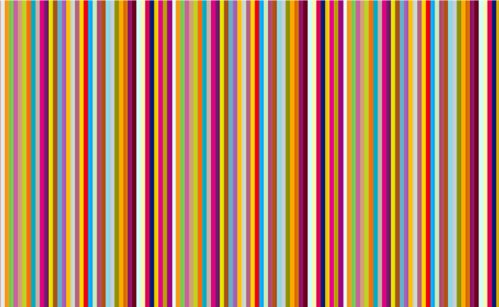 Los Números
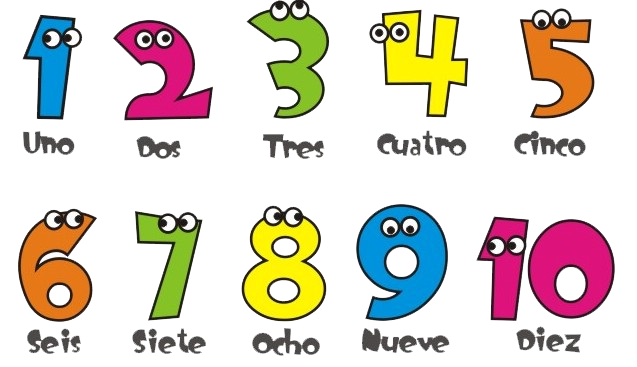 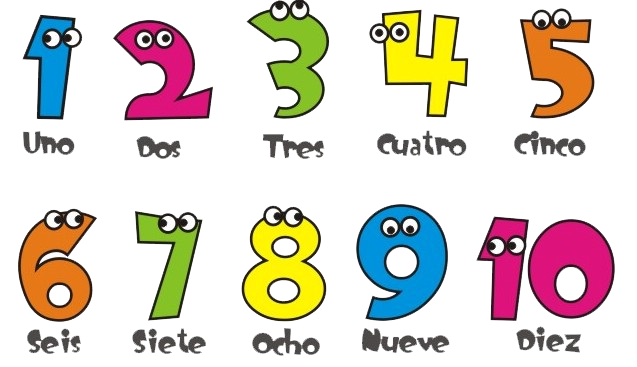 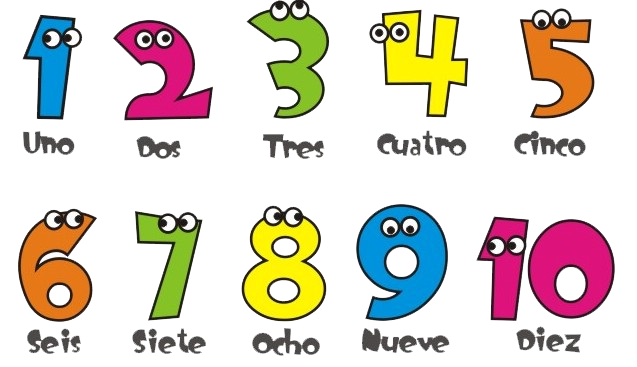 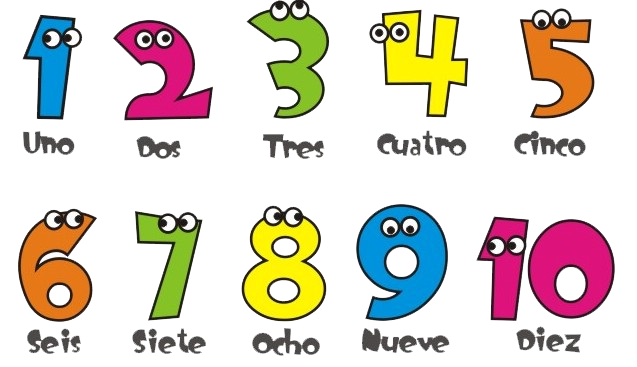 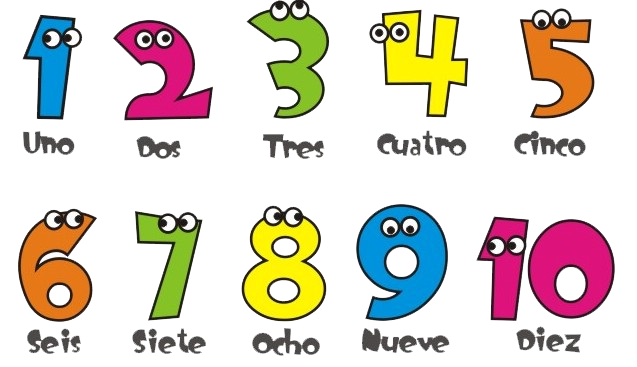 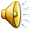 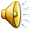 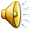 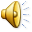 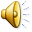 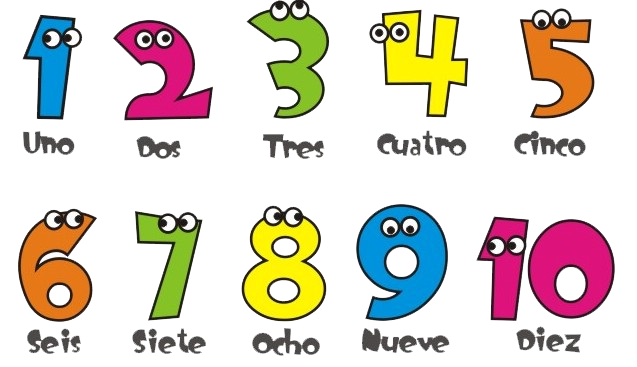 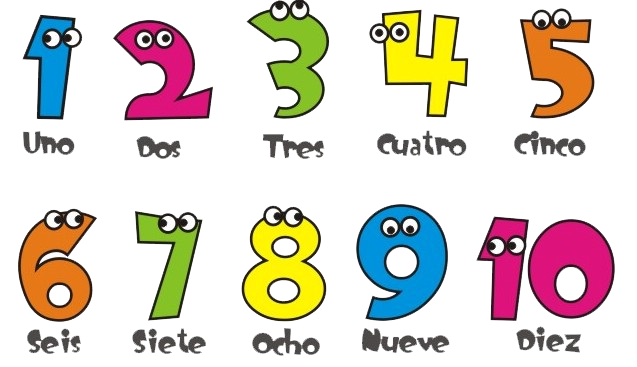 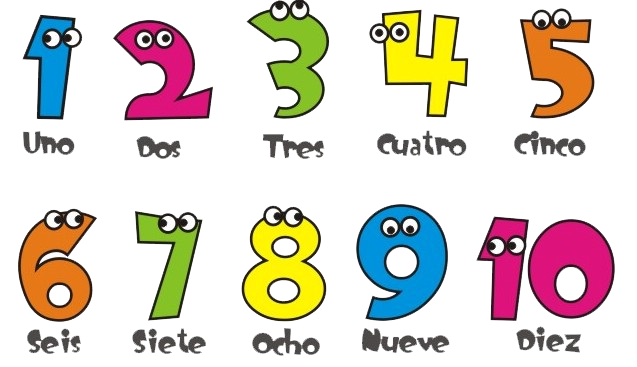 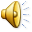 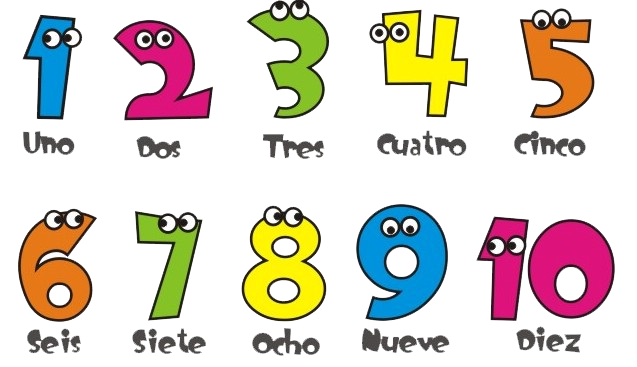 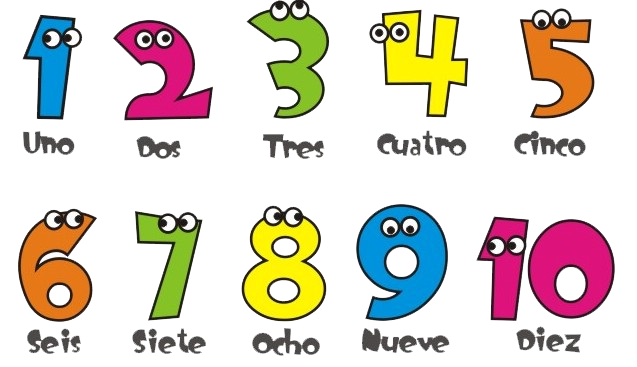 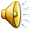 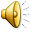 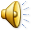 Regresar
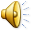 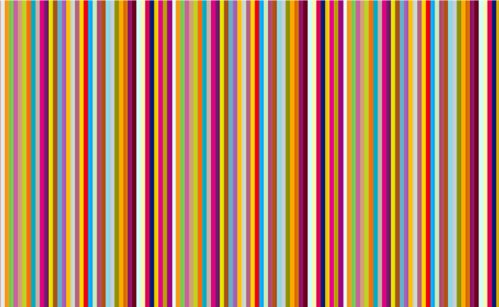 Contenido
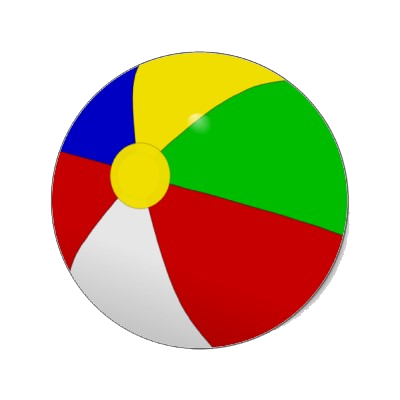 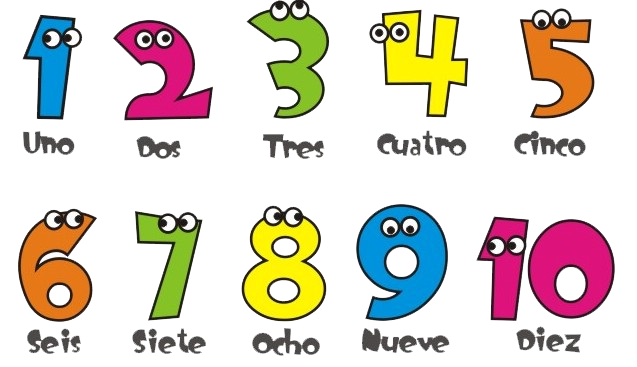 Regresar
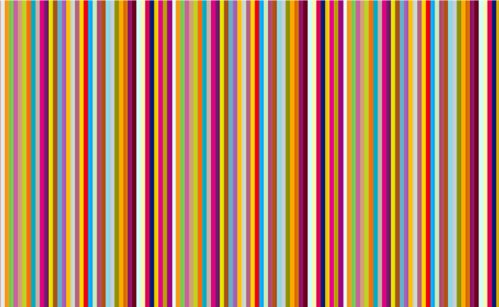 Créditos
Tipos de letra descargados de http://www.dafont.com